Downtown Housing
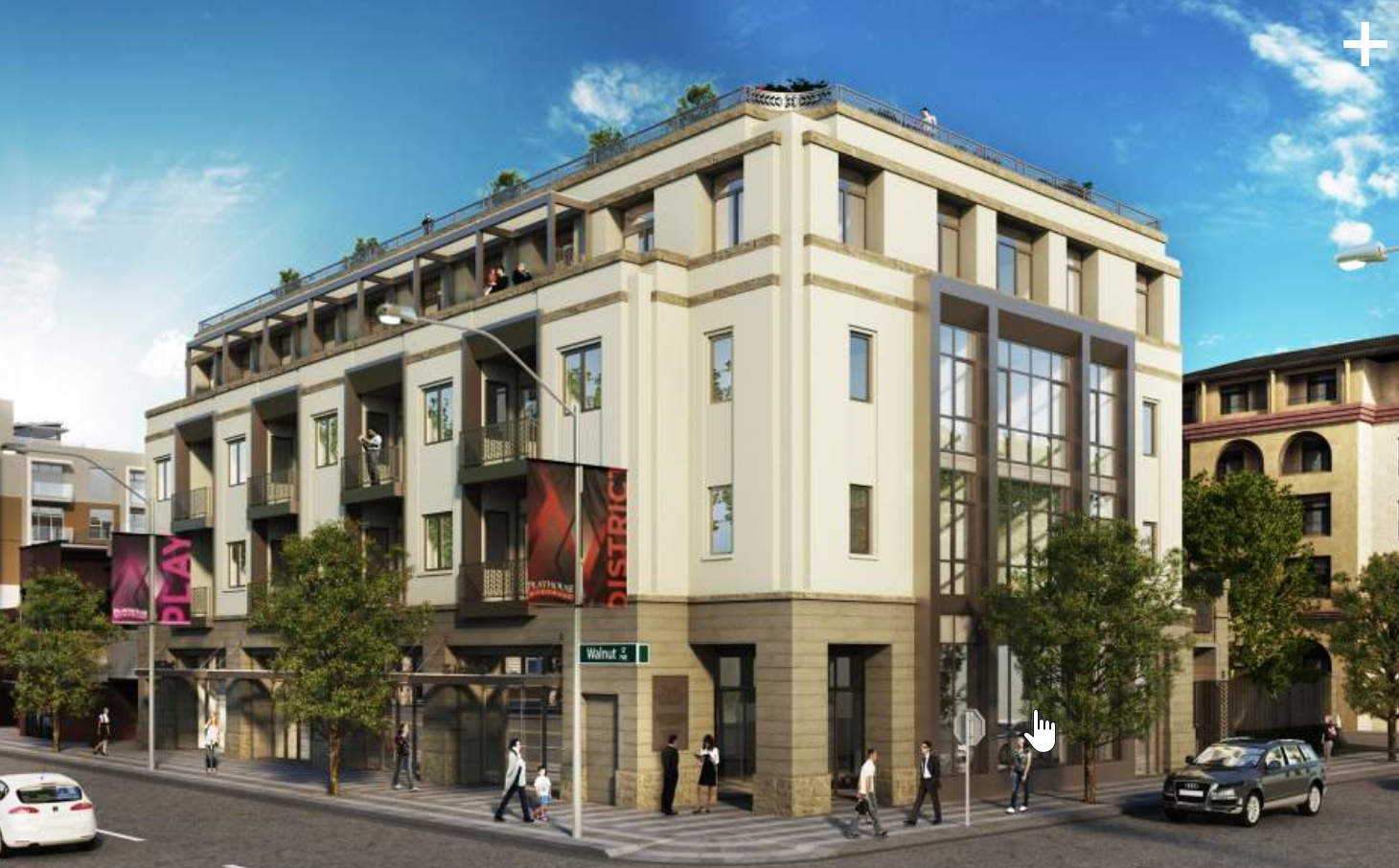 NEW HOUSING 
– Mixed Use
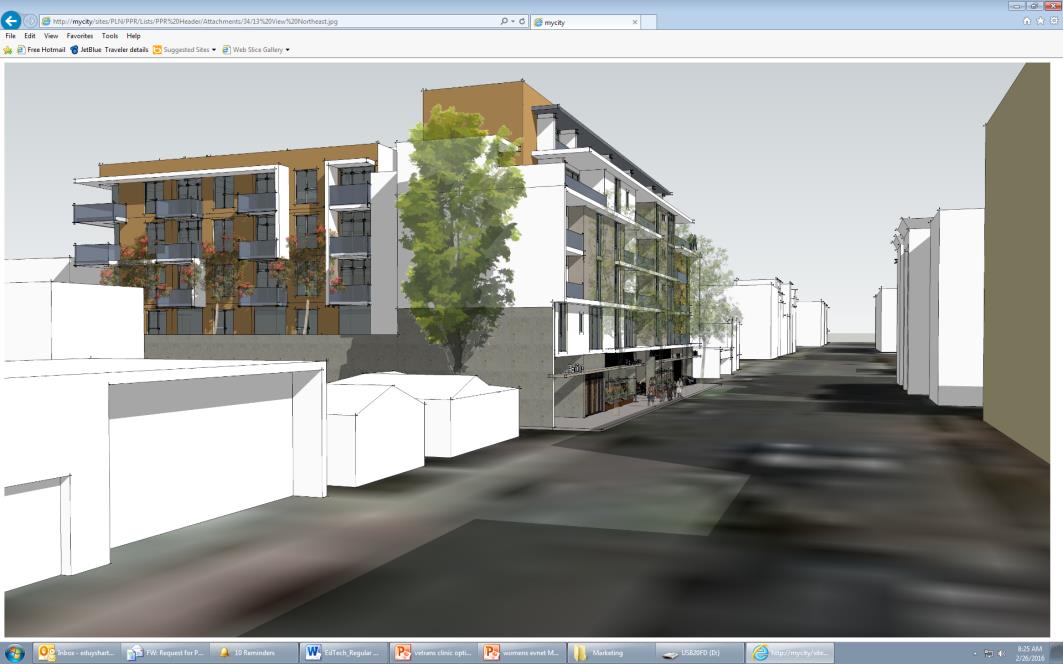 Walnut and Hudson – 42 units
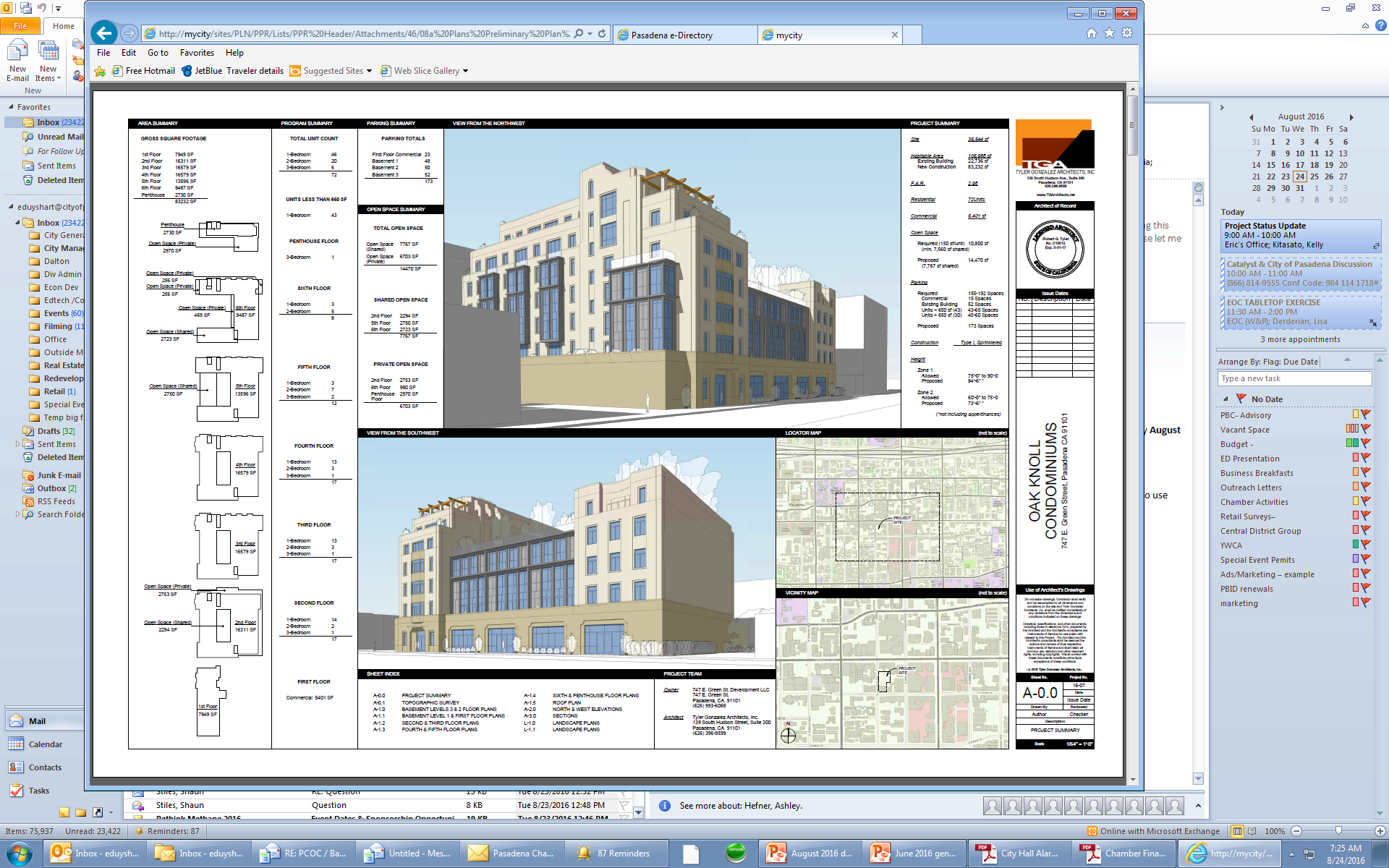 711 E. Walnut
450 S. Arroyo Parkway
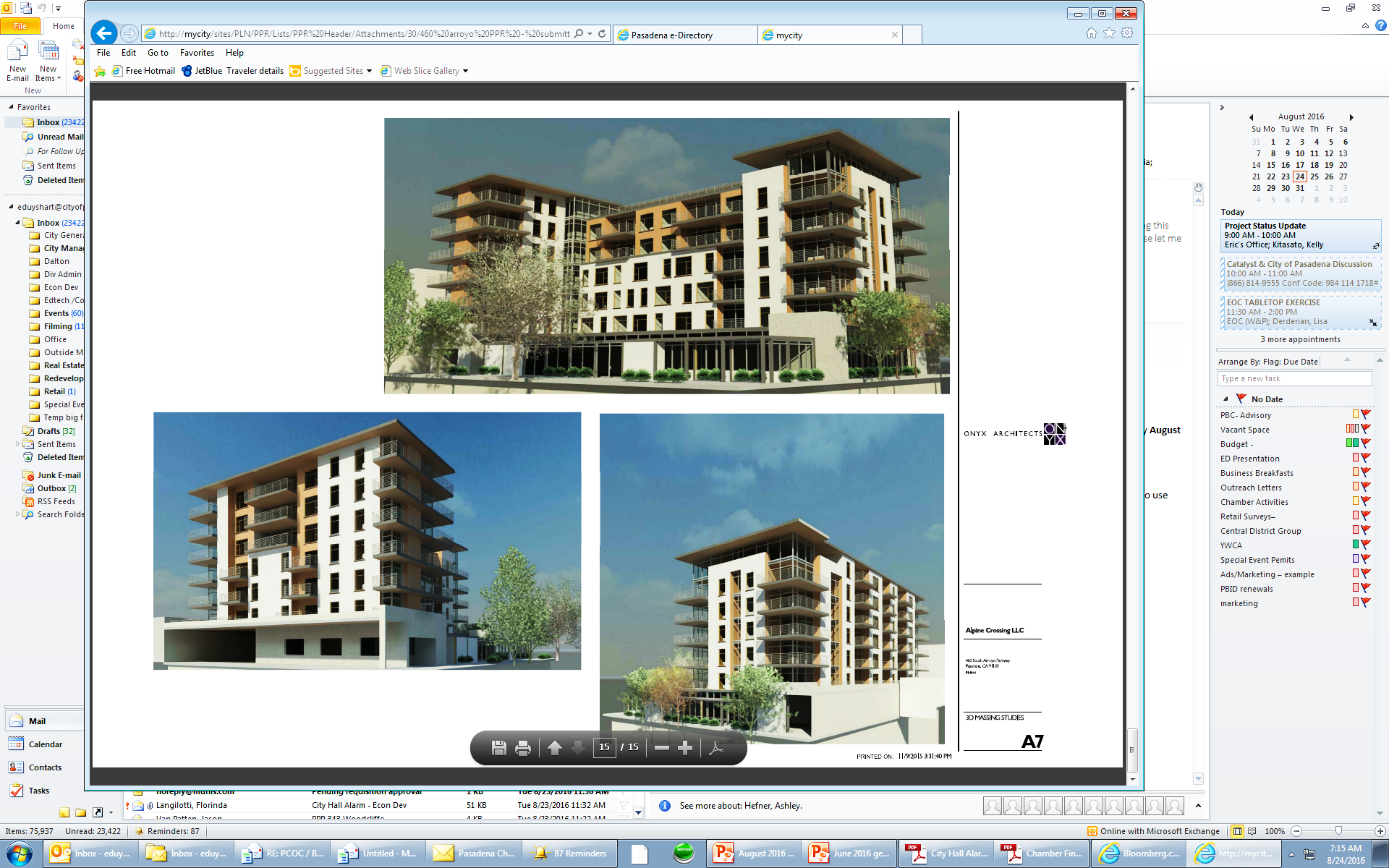 747 E. Green St.
1
NEW HOUSING – Mixed Use
Space Bank Site – In Design Review
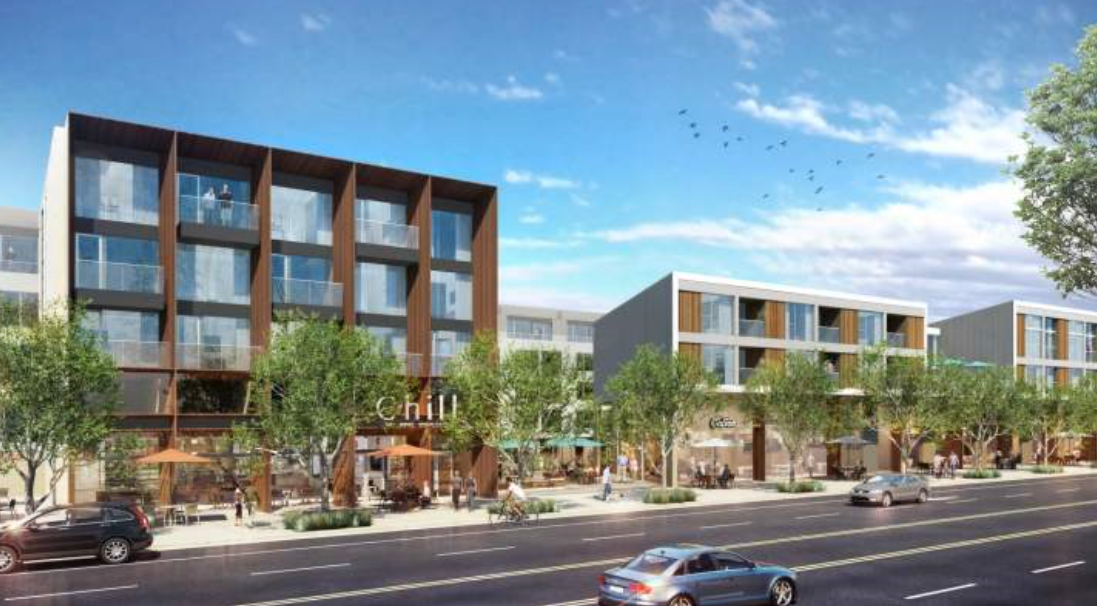 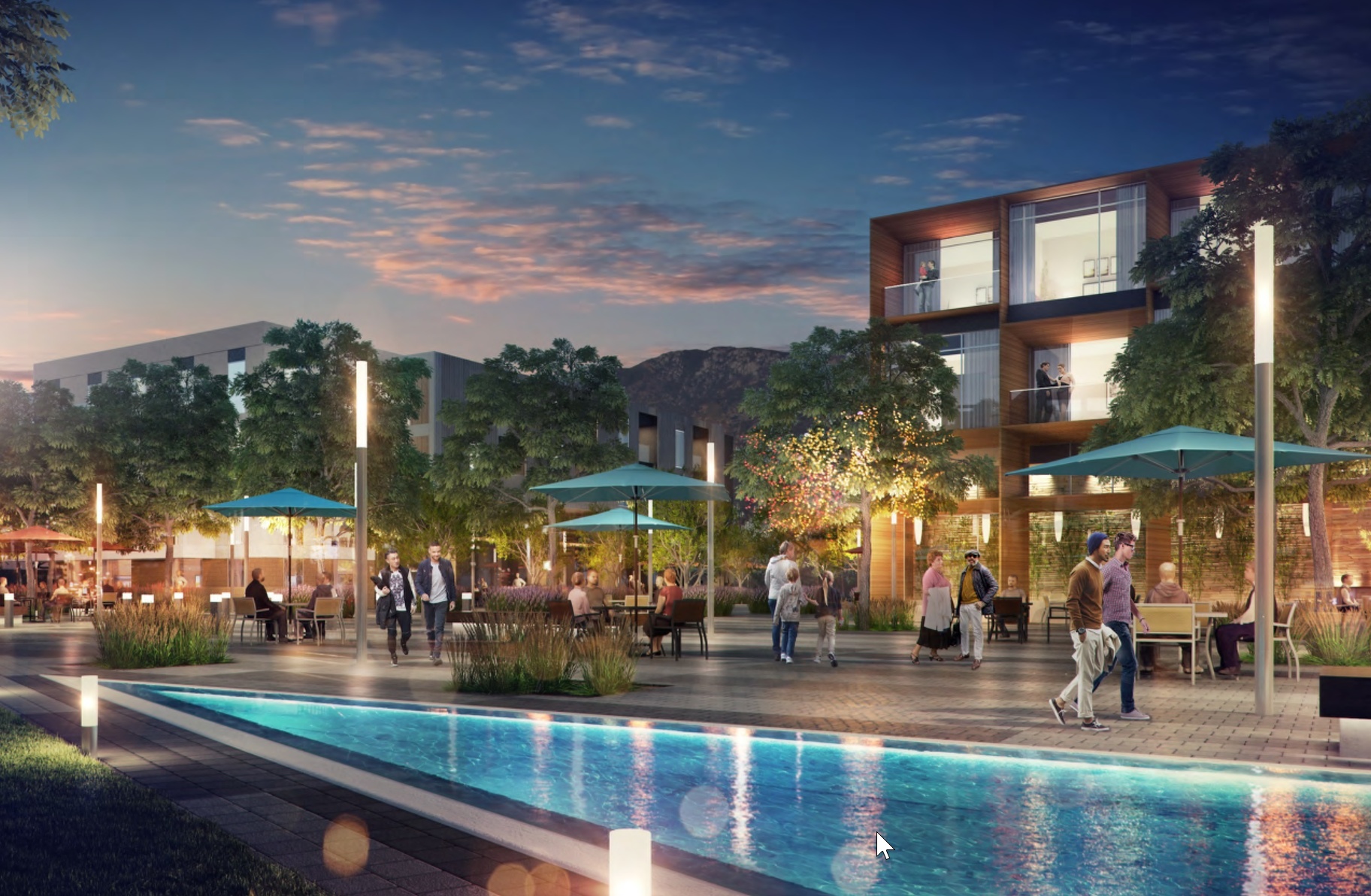 2